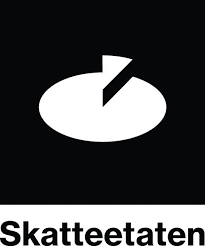 Deling av opplysninger fra Skatteetaten til kommuneneEt samarbeid mellom KS og SkatteetatenAnne Mette Dørum KS og Bjørn Sletten SKE
«En selvstendig og nyskapende kommunesektor»
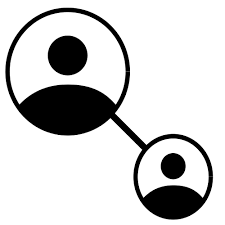 Agenda
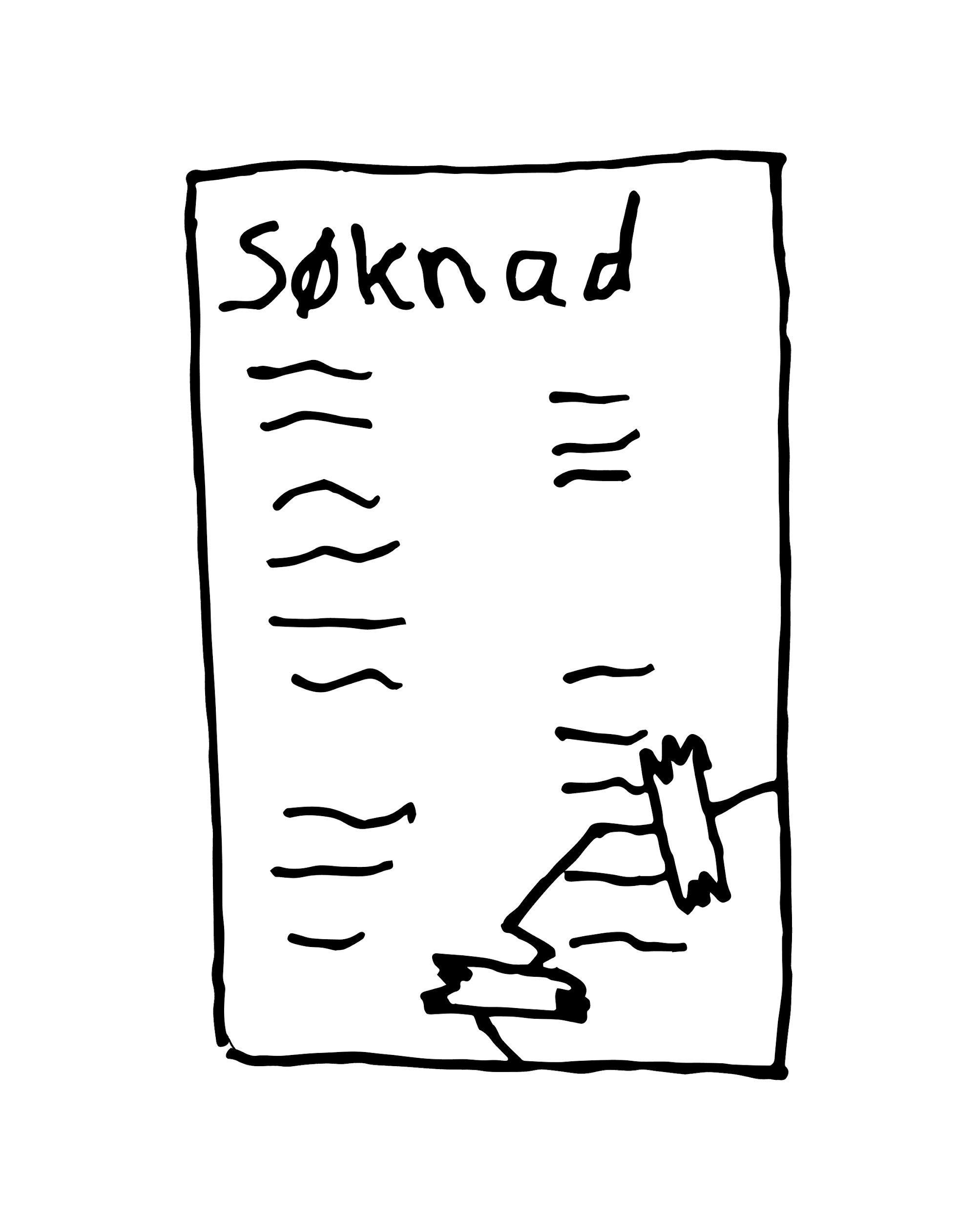 Bakgrunn  - politiske føringer 
Samarbeidet mellom SKE og KS
Kommuners  tilgang til skatte- og inntektsopplysninger
Felles prosjekt og eksempel på bedre innbyggertjenester
Videre planer og samarbeid
Politiske føringer i offentlig sektor
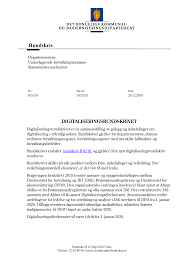 Digitaliseringsstrategien  - en digital offentlig sektor
KS pekt på som driver og ansvarlig for å samordne utviklingen av tjenester i kommunal sektor

Digitaliseringsrundskrivet 
Brukeren i sentrum
Gjenbruk og viderebruk
Sikkerhet og personvern
Gjenbruk av felles løsninger
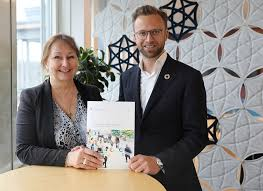 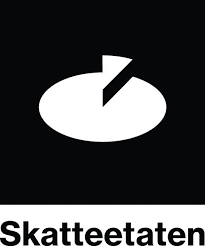 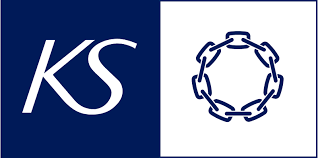 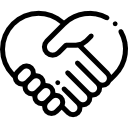 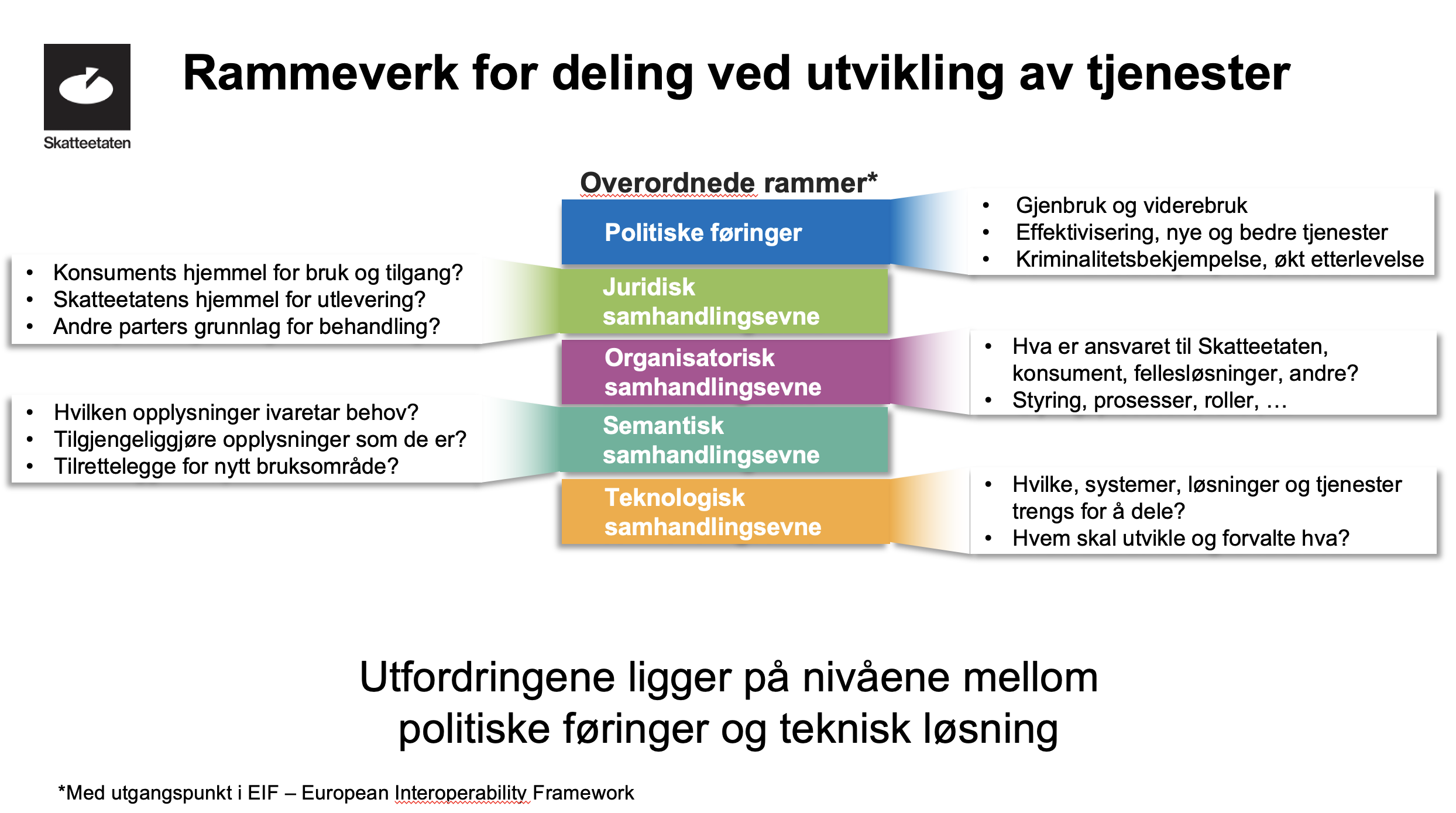 Fra politisk beslutning til faktisk deling av data
«Det er mange ting som er bra med denne forskriftsendringen. For det første så trenger ikke flertallet av foreldrene lenger å legge ved dokumentasjon når de søker om moderasjon og gratis kjernetid. For det andre så er det enklere for kommunene å sjekke inntektsopplysninger når de trenger det. Det betyr at det blir en mindre fare for at barna faller ut av ordningene de har krav på, sier Skei Grande.»
Pressemelding | Dato: 28.02.2020
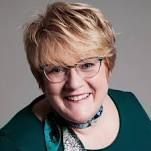 Etablering av prosjektDeling av skatte- og inntektsopplysninger fra Skatteetaten
8
departement
Kommunal sektor trenger digital tilgang til skatte- og inntektsopplysninger fra Skatteetaten.

Muliggjøre utvikling av bedre innbyggertjenester, mer effektiv saksbehandling og styrket personvern i kommunene.
356 kommuner
32 
lovpålagte tjenester
Spør inn-
bygger
Ikke digital tilgang
Organisering av arbeidet i prosjektet
Organisatorisk
Segmentsamarbeidet
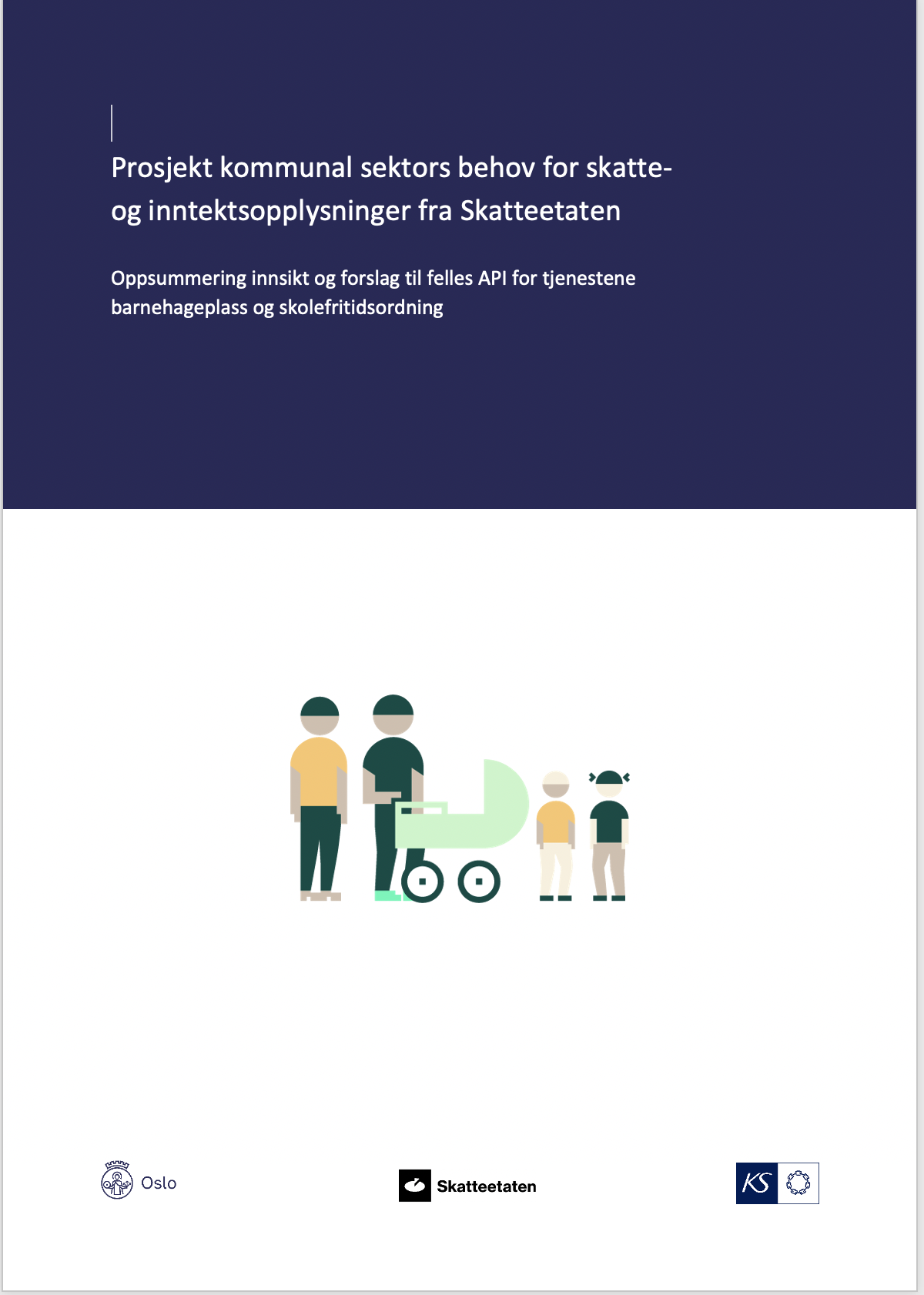 5 prioriterte tjenester
Hvilke skatte- og inntektsopplysninger trenger kommunene for disse?
Innsiktsarbeid – en strukturert kartlegging med utvalgte ressurskommuner
Semantisk
KS
Juridisk
SKE
Vurdere Skatteetatens hjemmel for utlevering per tjeneste
Vurdere kommunenes hjemmel for tilgang og bruk per tjeneste
Vurdere behovet for regelverksutvikling
Teknisk
Vurdere ulike løsninger for tilkobling til teknisk API fra SKE
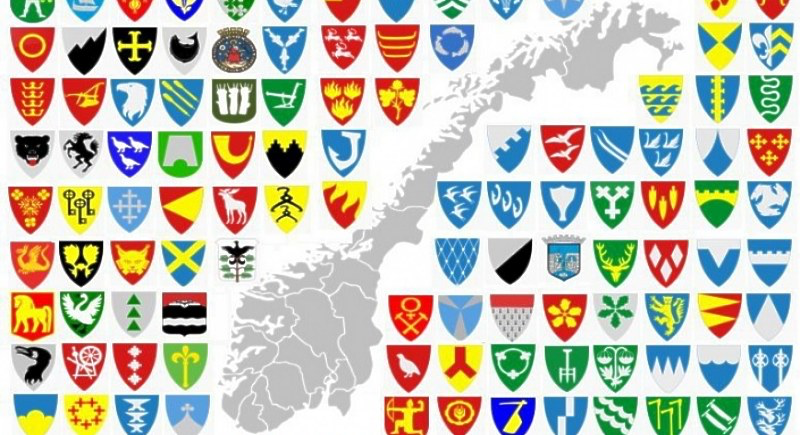 Prioriterte tjenester og status
Barnehage : API fra SKE klar for test for pilot kommuner 
SFO: API fra SKE klar for test for pilot kommuner
Kommunal bolig: Felles datasett foreligger. Avventer juridiske avklaringer
Kommunal bostøtte: Felles datasett foreligger. Avventer juridiske avklaringer
Egenbetaling sykehjem: Innsiktsarbeid ikke påbegynt. Samarbeid med HOD
Prosjektrigg og ressurskommuner
Fra prosjekt til bedre innbyggertjenester
Redusert foreldrebetaling barnehage og SFO
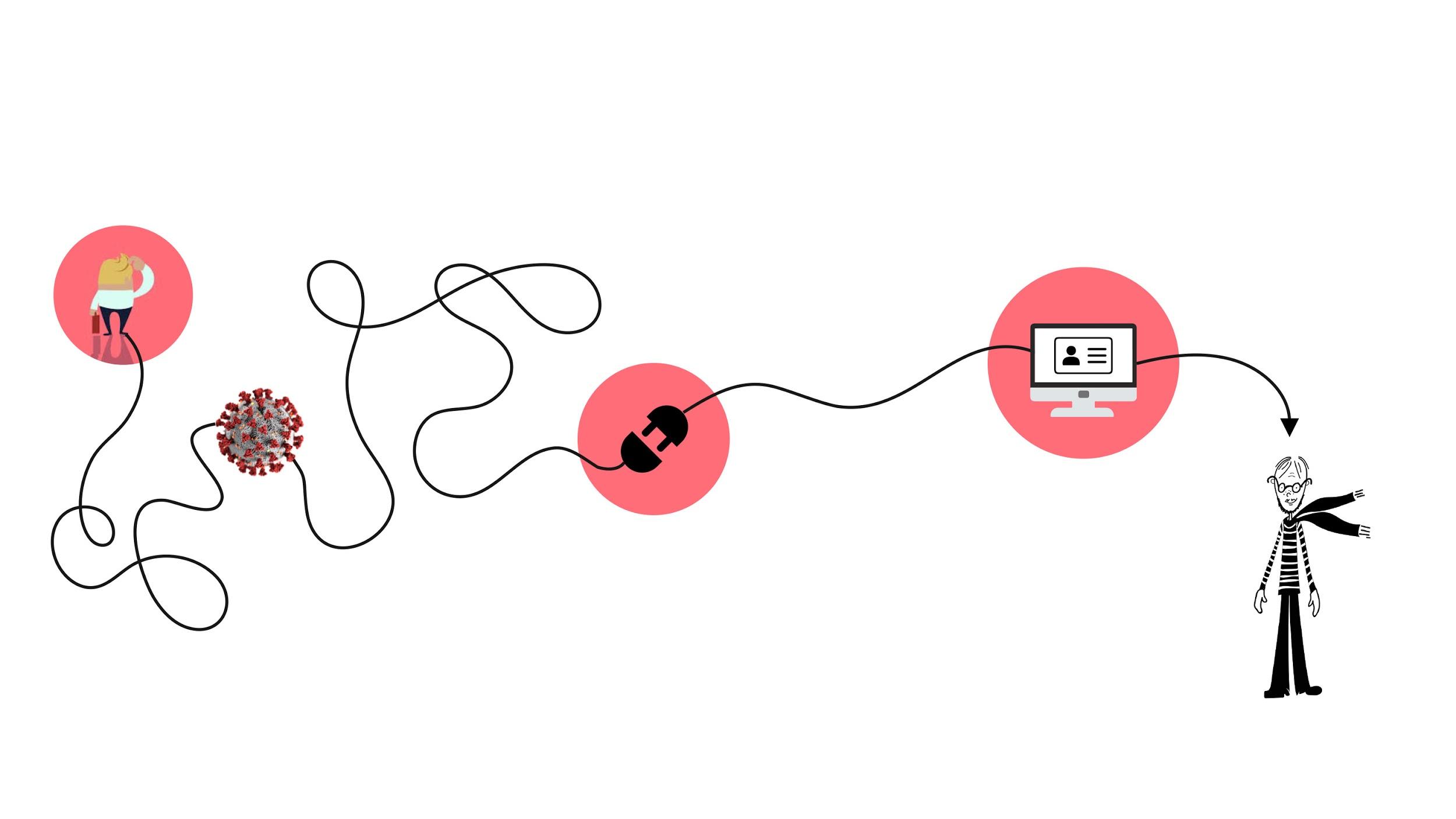 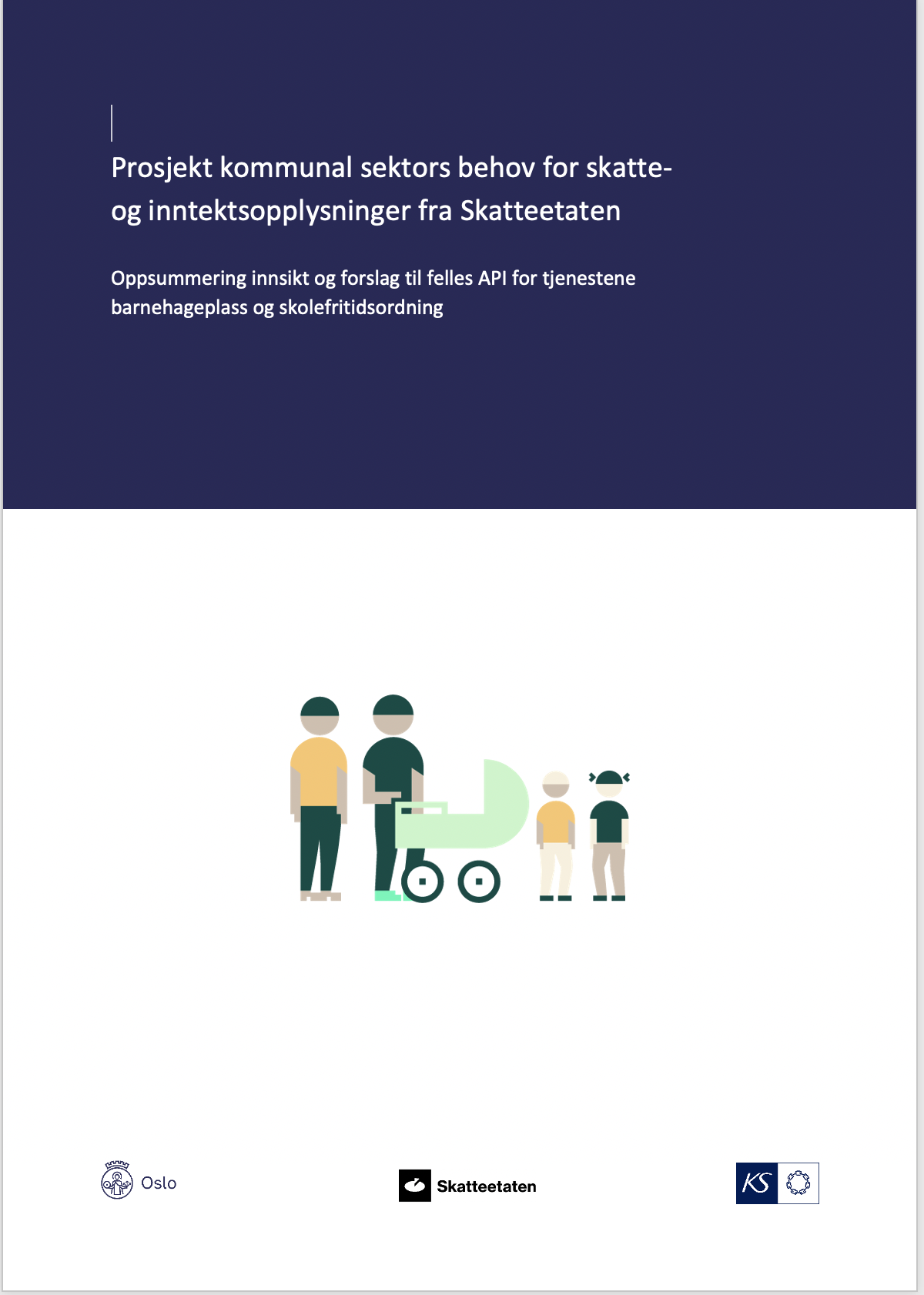 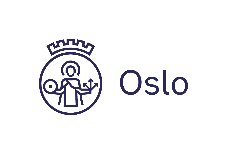 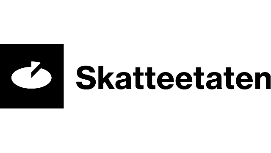 Tim og Kim
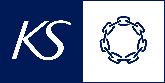 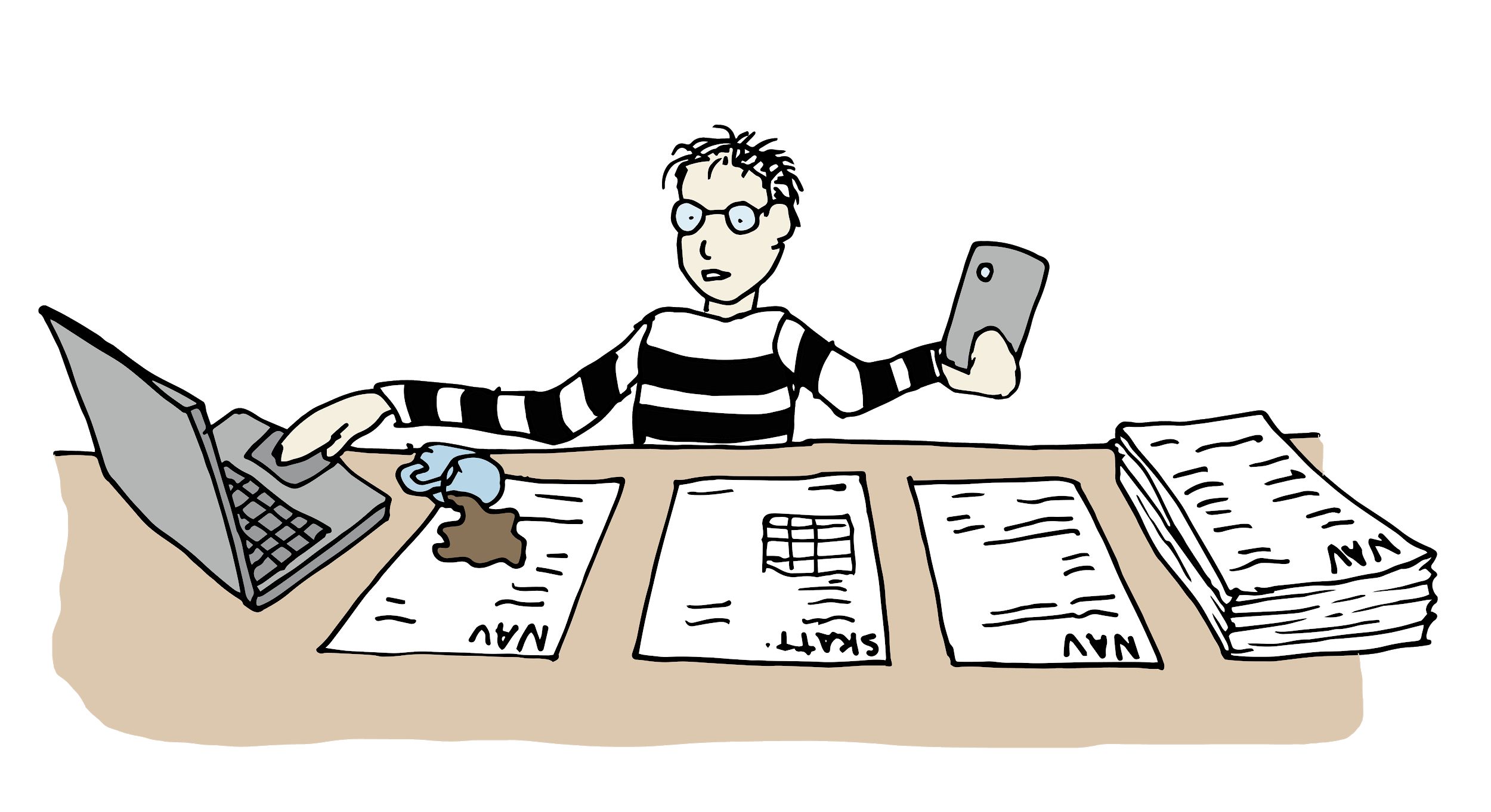 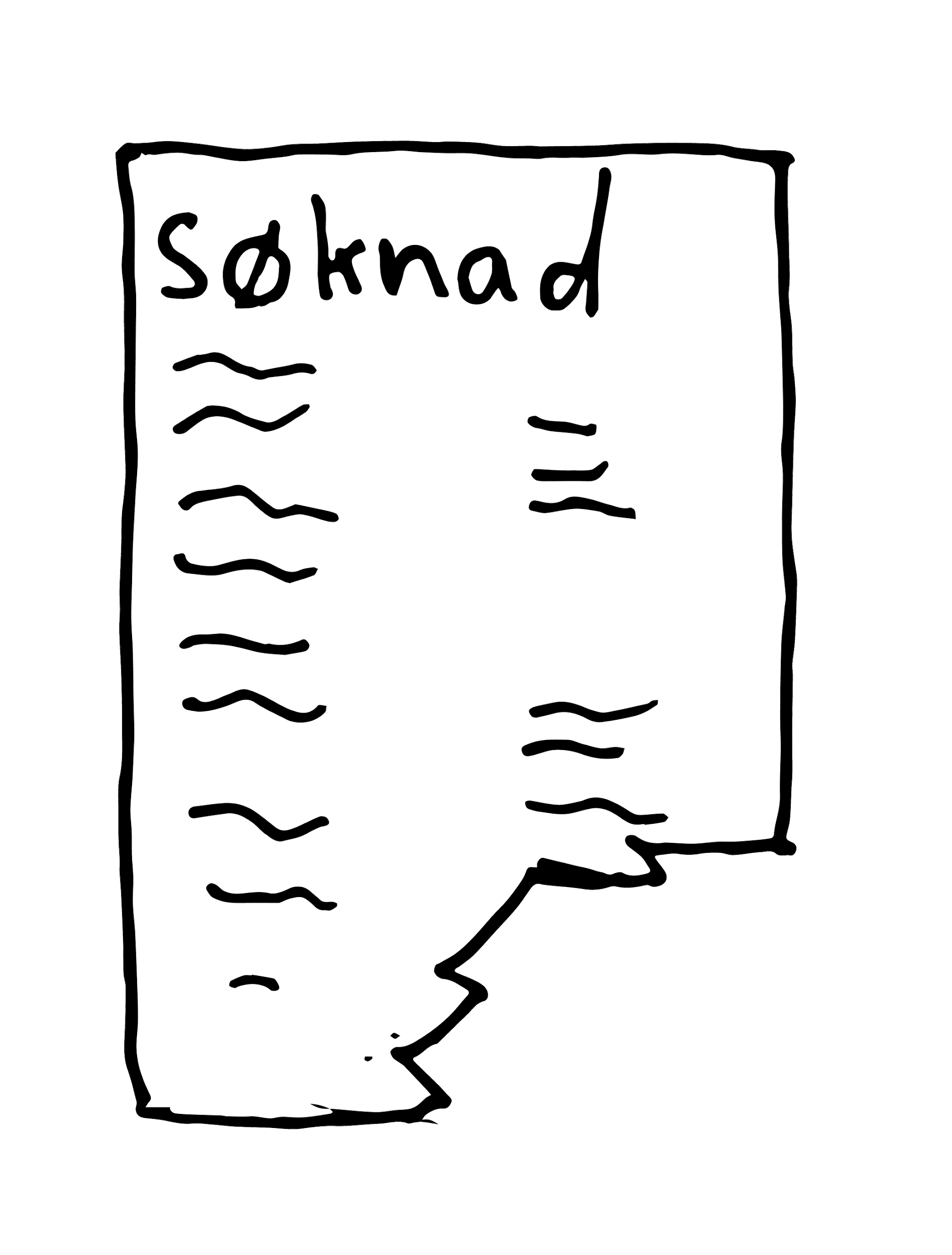 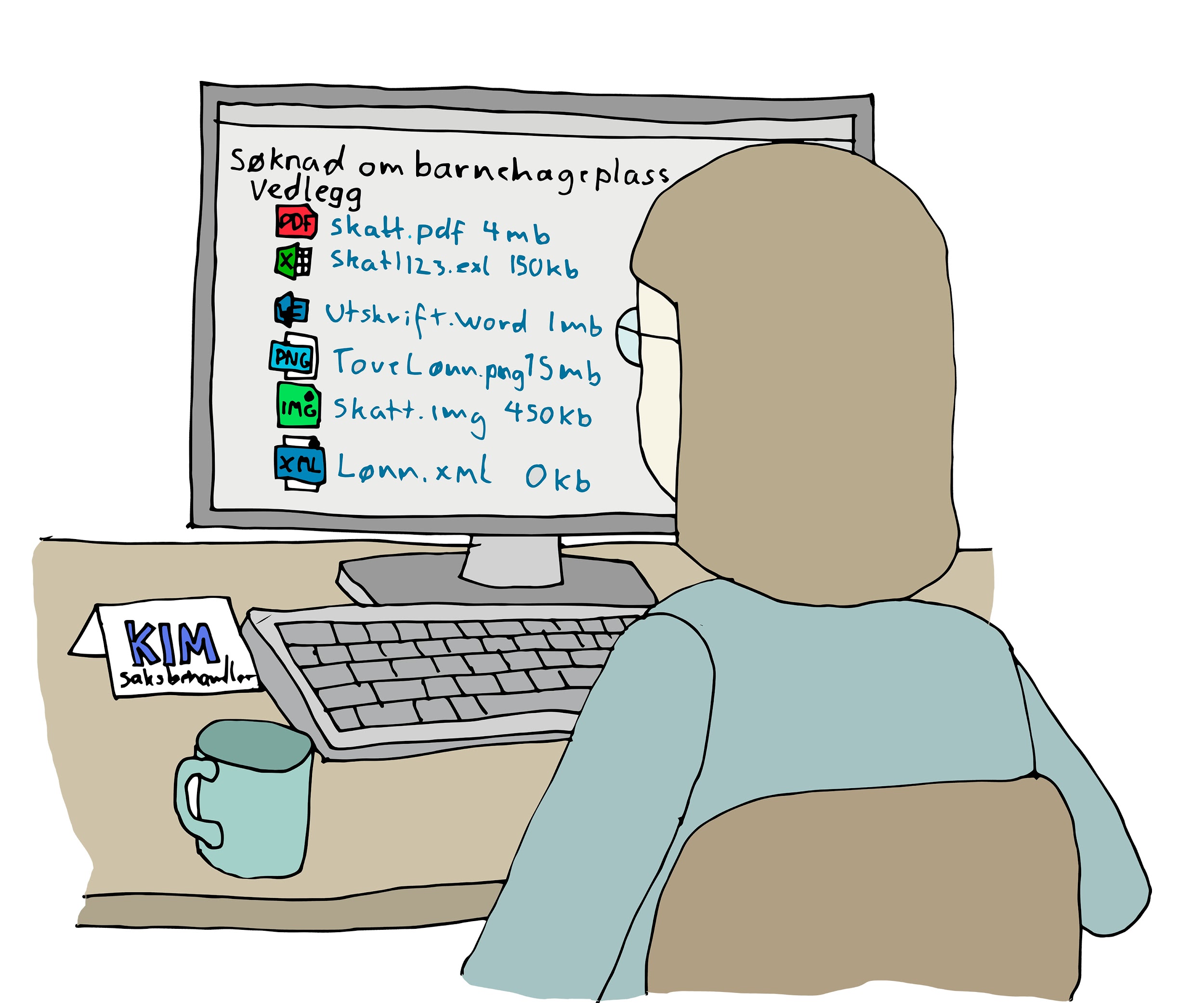 Illustrasjoner fra Oslo Origo
“(.....) Lite kjennskap til ordningene, og at familiene må søke på ordningene og legge ved dokumentasjon, kan være blant forklaringene. Komplisert søknadsprosedyre kan altså bidra til at flere som har rett på moderasjon, ikke får dette.”

Østbakken, 2019; Utdanningsdirektoratet 2019
Eksempel fra Oslo
Bydelene behandler årlig ca. 6000 søknader fra familier som har rett på redusert foreldrebetaling.
Saksbehandlere oppgir at de bruker 5-20 minutter per søknad.
Ca. 30% av søknadene har mangler og må følges opp.
De fleste søknader behandles i mai-august før nytt barnehageår.
Mange glemmer å søke på nytt ved oppstart av nytt barnehageår og får en faktura for august som de ikke klarer å betale. Bydelene må bruke tid på henvendelser, nedbetalingsplaner ol.
Hvordan bygge tjenesten redusert foreldrebetaling barnehage
Oslo får direkte tilgang til dataene fra Skatteetaten -  planlagt tre produktpakker:
2 - Saksbehandlings- modul
1 - Automatisk inntektsopplysning
3 - Nesteårs- søknader
Ambisjon: våren 2021
Innhenter inntekts-opplysninger til søknaden når de foreligger, summerer og overfører til saksbehandler.  Manuell overføring til fagsystem.
Besparelse for innbyggere som slipper å finne fram og legge ved rett skattedata 
Kommunen får rett inntektsgrunnlag, ferdig beregnet. Mindre feil og mangler samt besparelser i selve saksbehandlingen av tallene.
Forenklet manuell saksbehandlings-prosess for kommunen gir færre klikk per sak for Kim (ansatt i kommunen).
Ambisjon: Høst 2021
Nytt forenklet saksbehandlingssystem og vedtakskomponent. Automatisk overføring til fagsystem.
Ambisjon: Oppstart barnehageåret 2022
Overføre søknader fra et år til en annet og vedtak av disse automatisk i vedtakskomponenten.
Ambisjon: våren 2021
Vi innhenter inntektsopplysninger til søknaden når de foreligger, summerer disse og overfører til saksbehandler. Saksbehandler må manuelt putte verdier inn i fagsystem og vedtak fattes der.
Innbygger trenger ikke foreta seg noe for å få ny vurdering. 
Kim (ansatte) sparer saksbehandling på anslagsvis 85-90% sammenlignet med i dag.
Ambisjon: Høst 2021
Nytt forenklet saksbehandlingssystem og vedtakskomponent. Overfører pris eller inntekt slik at fagsystem kan generere fakturagrunnlag.
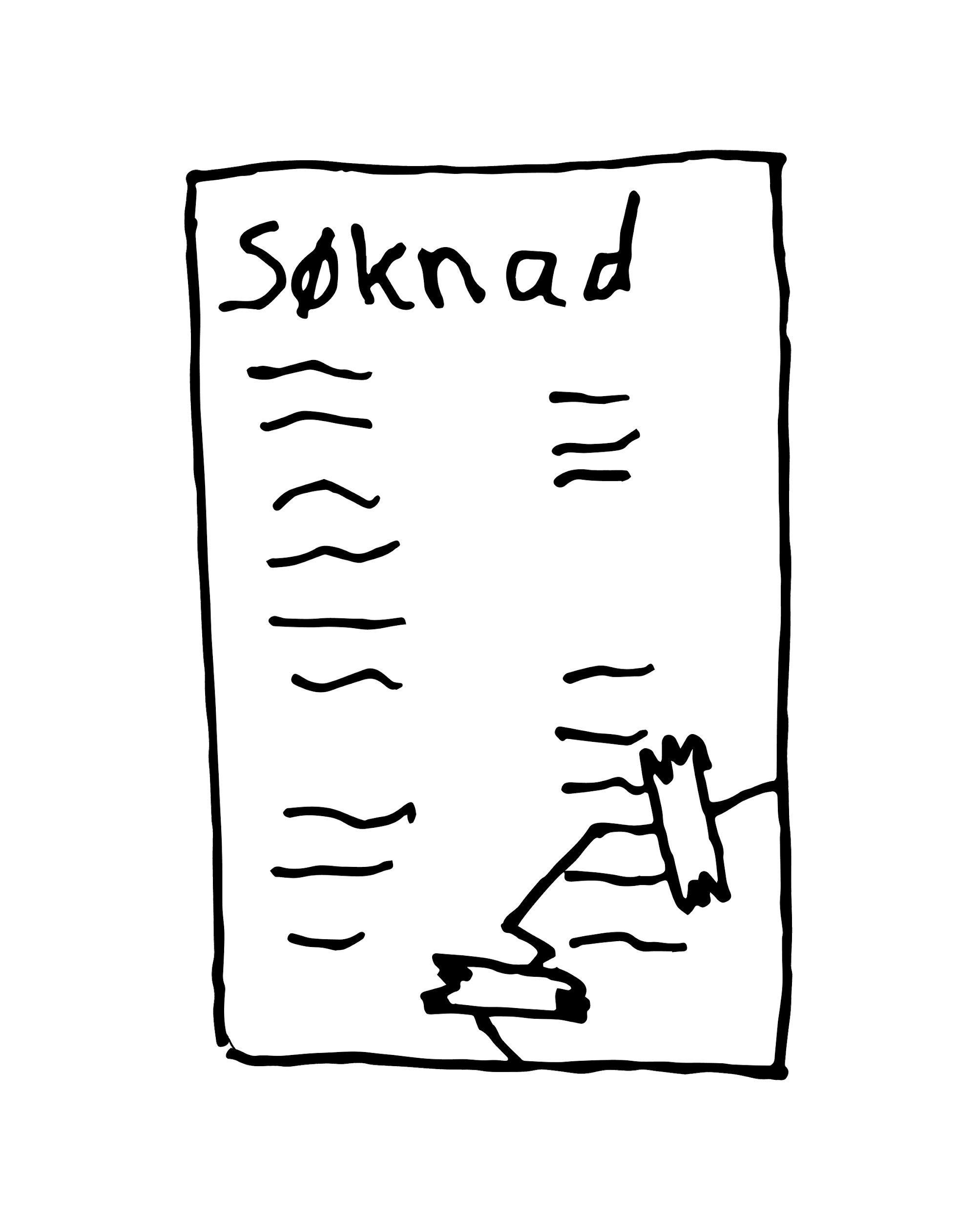 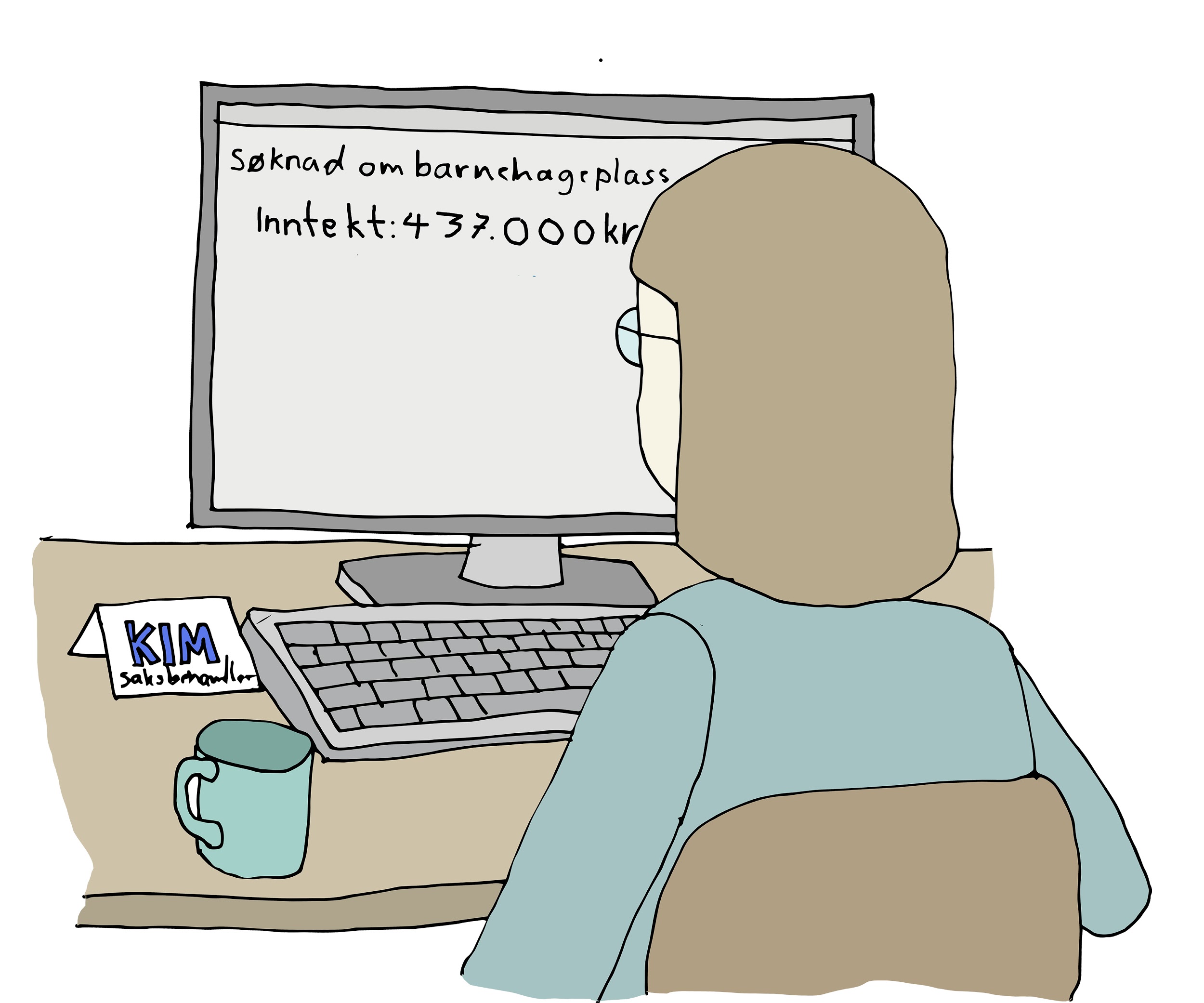 Illustrasjoner fra Oslo Origo
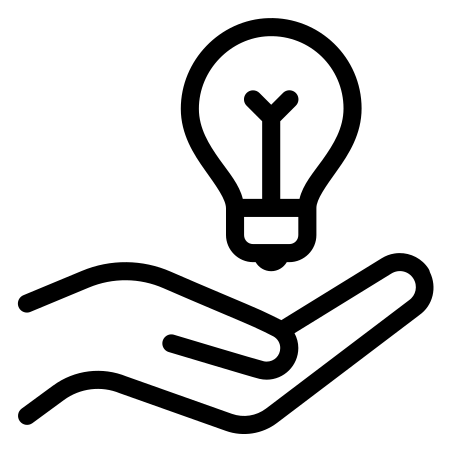 Lærepunkter så langt
Nybrottsarbeid
Juridiske hindringer i dagens regelverk
Samstemte kommuner som tilpasser seg! Digital tilgang viktigst
Bygge trinnvis
Komplekst og tidkrevende på mange nivå
17
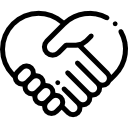 Videre planer og samarbeid
KS har fått FoU-midler til prosjektet ut 2023
Utrulling av de første prioriterte tjenestene til landets øvrige kommuner 
Samordnet regelverksutvikling og dialog med fagdirektorat og departementer
Felles ambisjoner om samarbeid for flere tjenester
Stort potensiale - 32 kommunale tjenester med behov for inntektsopplysninger
Eiendomsskatteopplysninger for beregning av eiendomsskatt
Særnamsmann
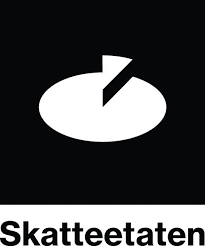 [Speaker Notes: B]